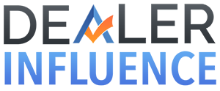 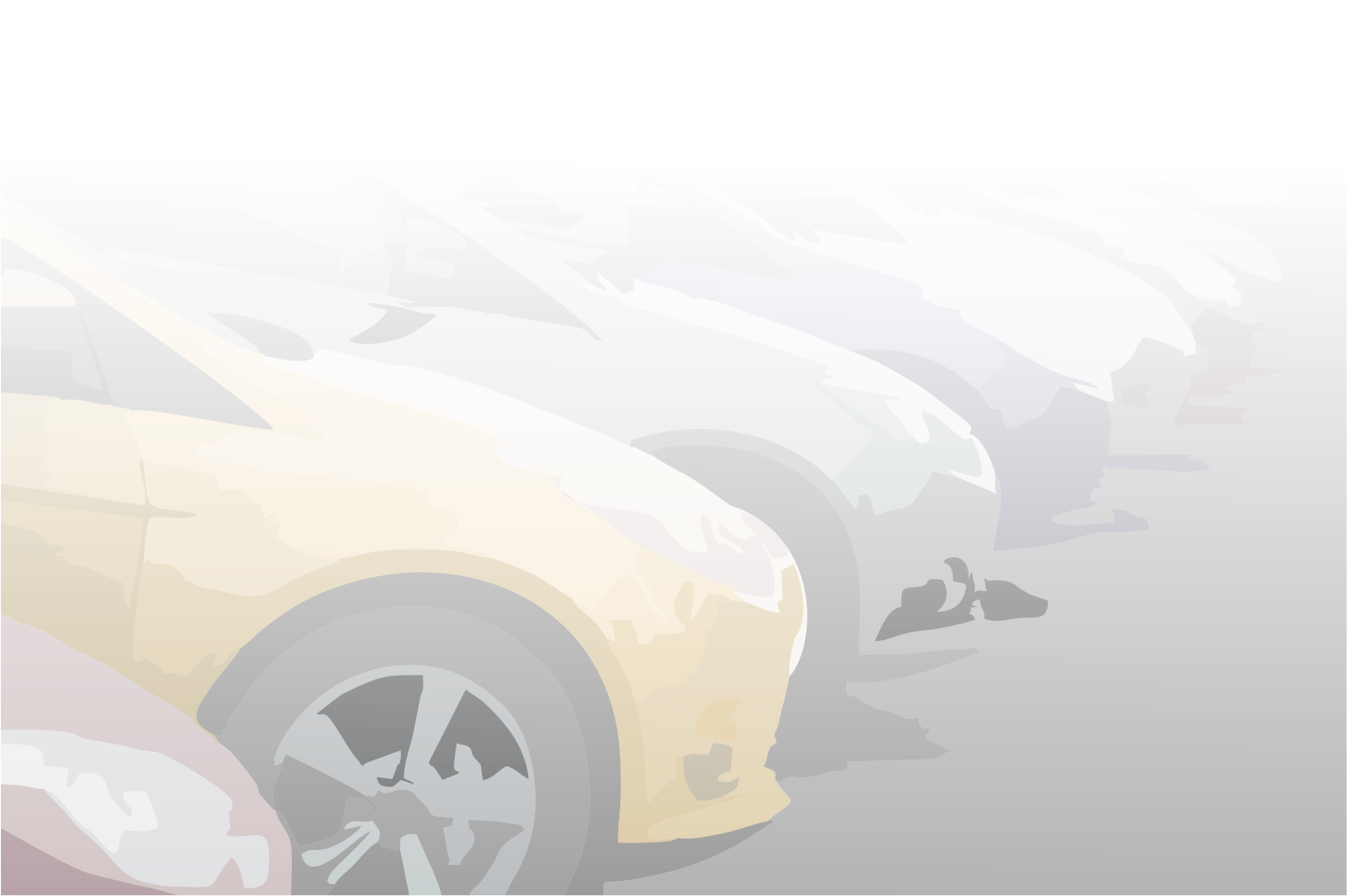 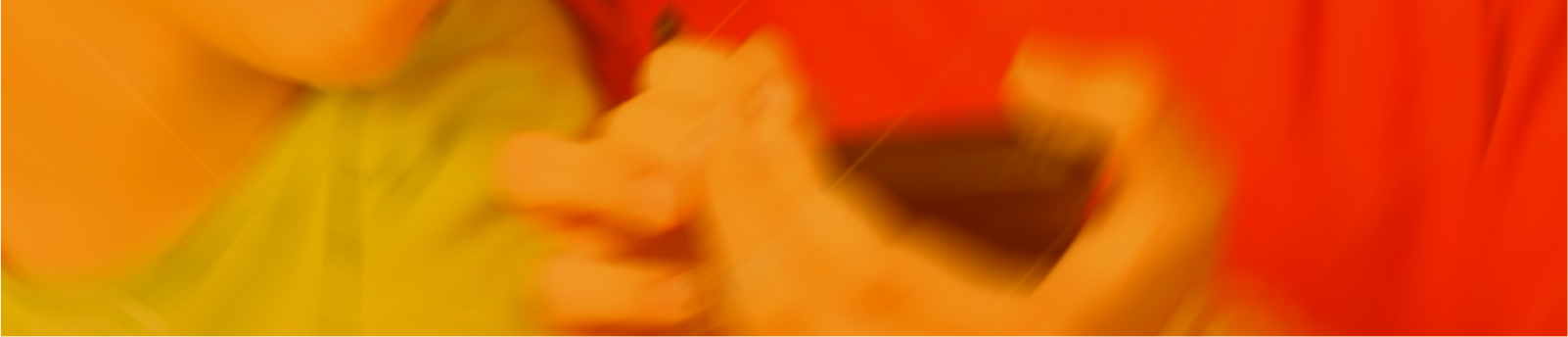 Developing and Maintaining Customer Relationships through Social Media.
Peter “webdoc” Martin
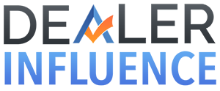 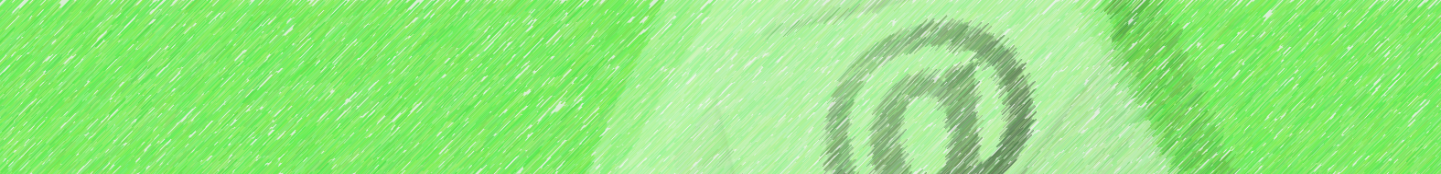 1 out of every 5 minutes 
spent online is on social.

Social continues to grow 
and you need a 
Social Marketing Plan 
to see big growth in 
2015 and beyond.
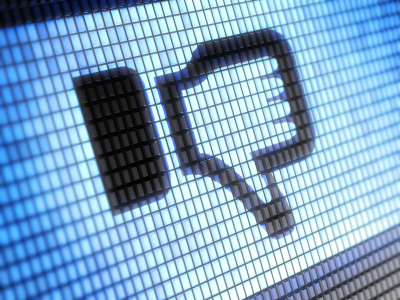 Ask Your Customers If They Are Happy
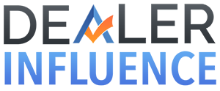 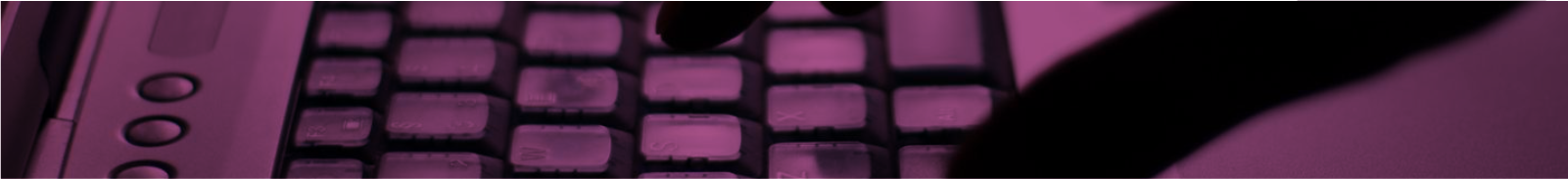 The Impact that Social Media has on your Google placement
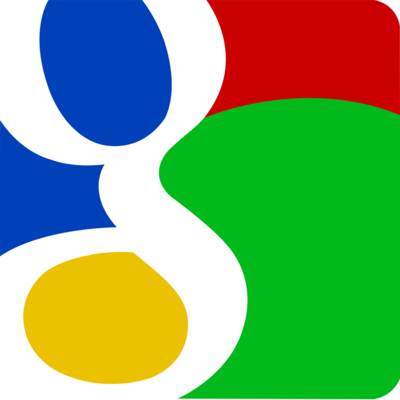 Less than 1% go past Page                              One on Google 
90% of all shopping starts online and if you are not on page one you are INVISIBLE
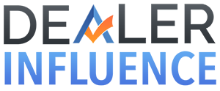 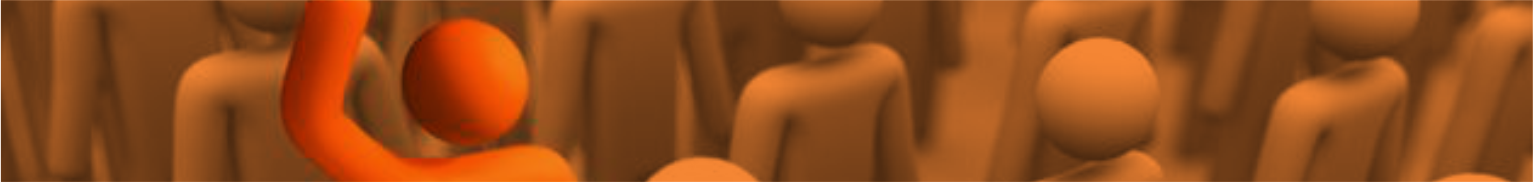 Crossover between Social  and Review Sites
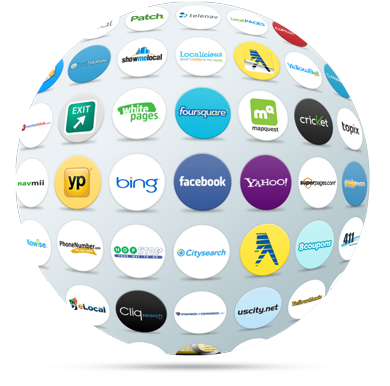 There are over 50 major review sites that have social integration :

Yelp
Google+
CitySearch
Yellow Pages
Yahoo Local
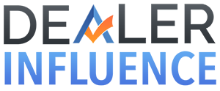 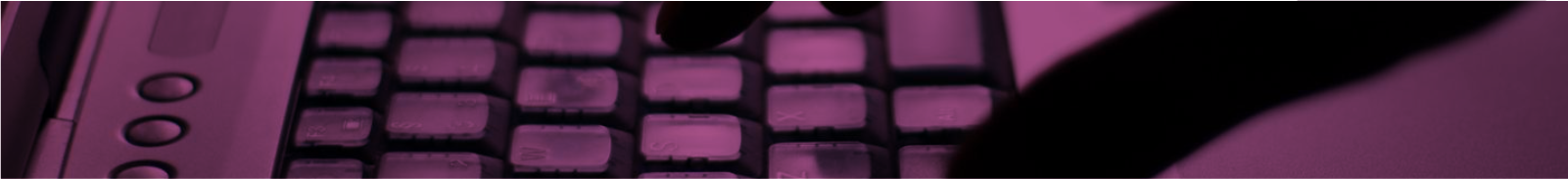 Social Media can sell a lifestyle
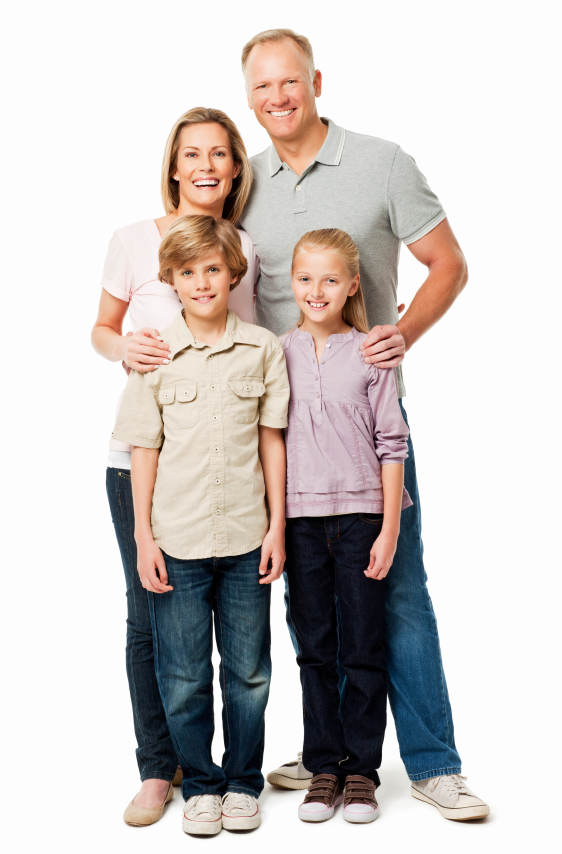 Social Media is a venue for consumers to share.  Increase sales as people share the enjoyment of the RV lifestyle.
Source: Bright Local 2014
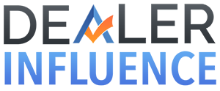 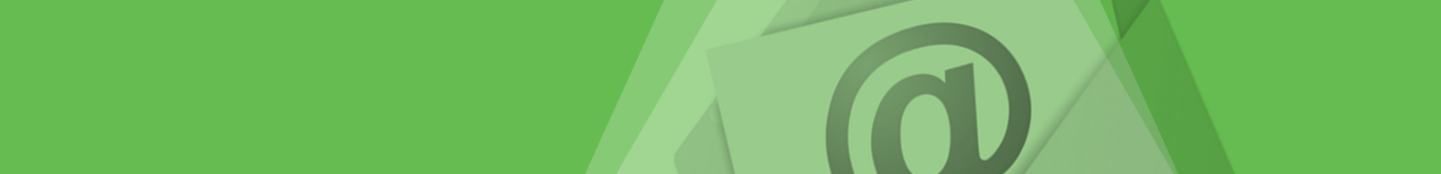 Social Media Stats
Over 90% of shoppers start their research online.
Social media is the new word of mouth advertising 
92% of consumers around the world trust word of mouth advertising the most
40% of business owners feel that social media amplifies word of mouth referrals
Brands use social media accounts to build relationships with fans
52% of marketers have gained a customer through Facebook
35% have gained a customer through Twitter
Only 20% of Chief Marketing Officers are engaging with customers on social, time to 
step it up
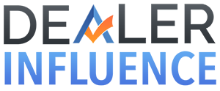 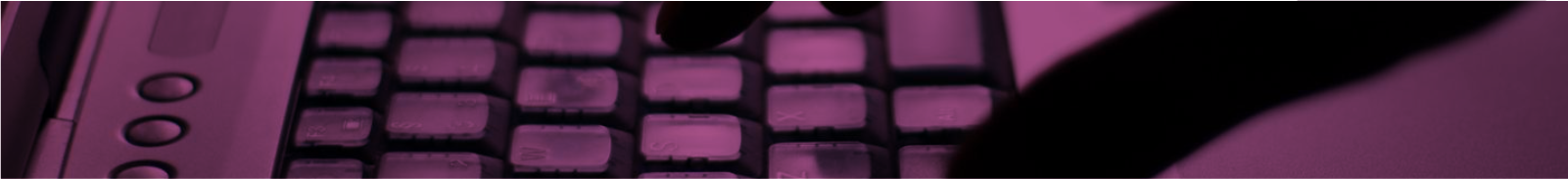 The Top Social Site
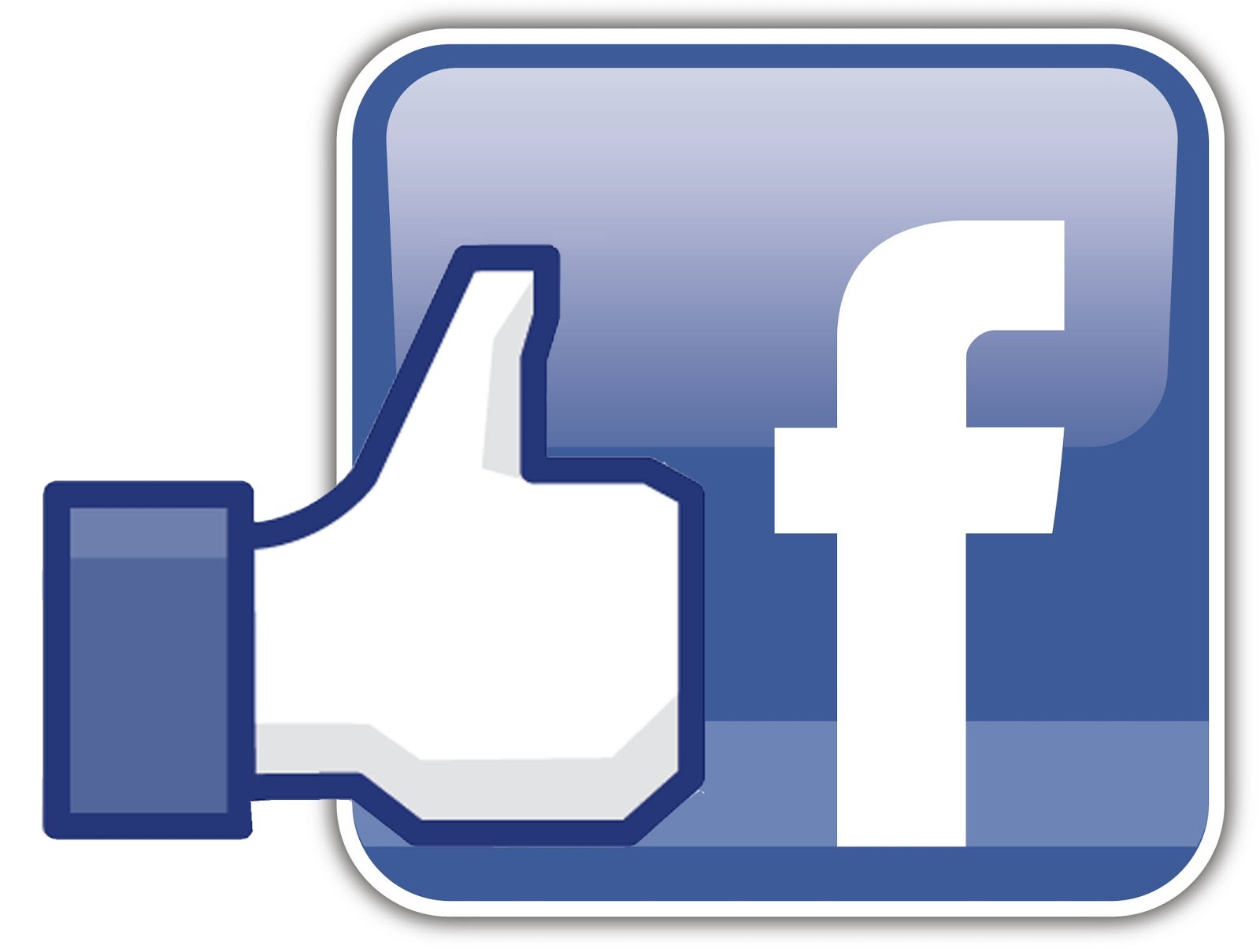 Facebook is the number one social site.
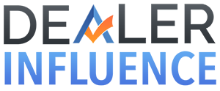 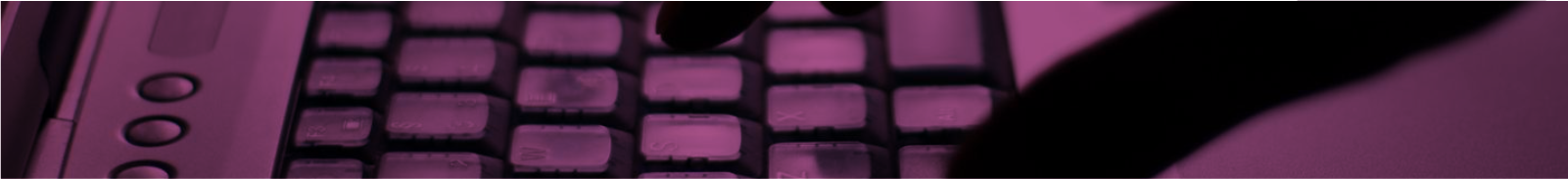 The Top Social Site
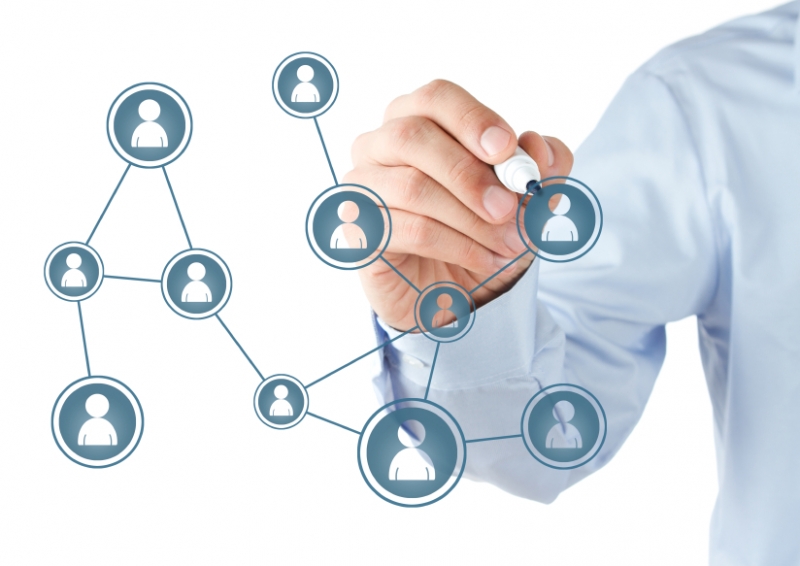 Do You have a Facebook Fan Page?

 How many Likes do you have?
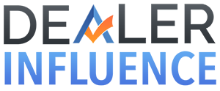 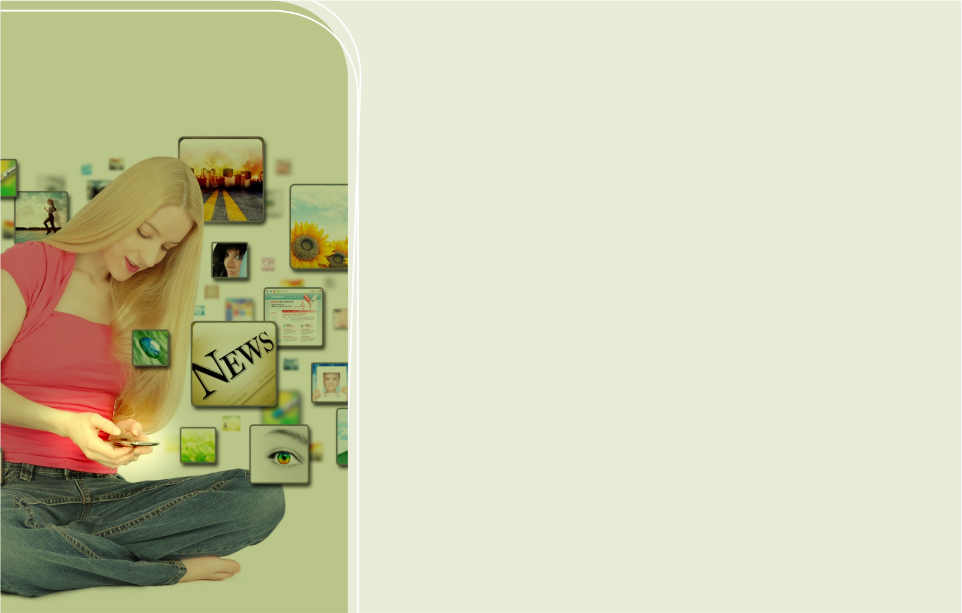 The average woman checks her Facebook account 10 times a day.
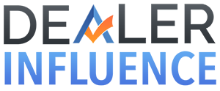 In all your emails, provide a way to get feedback Privately
Facebook gives you the opportunity to tell your story to prospects with contributions from current customers about their experiences.
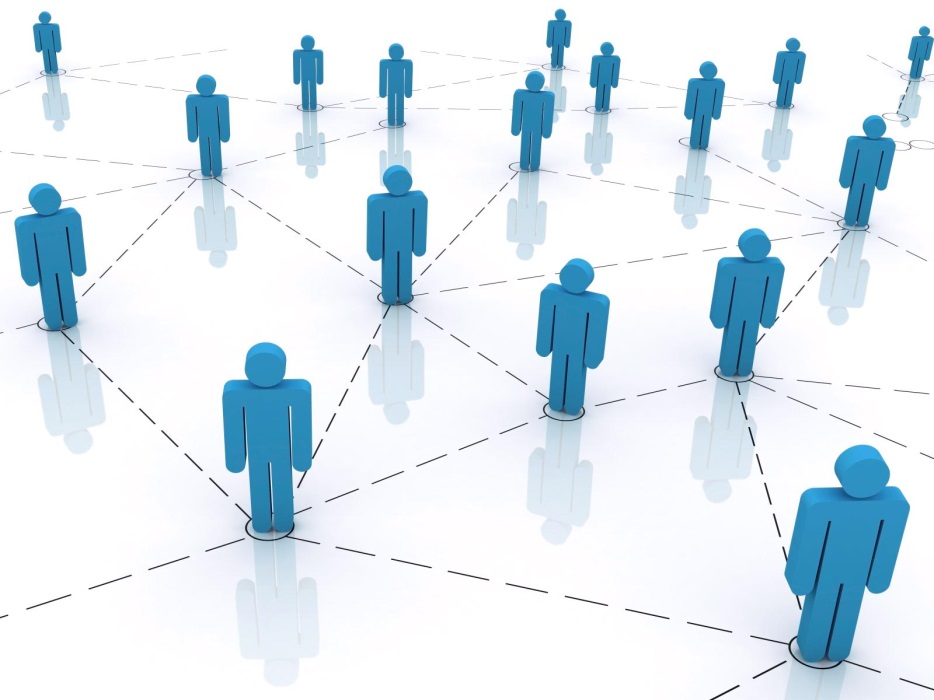 Source: Bright Local 2014
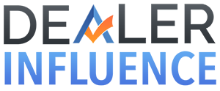 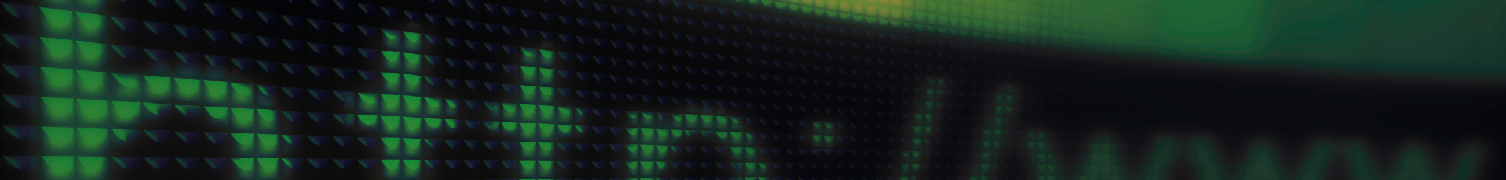 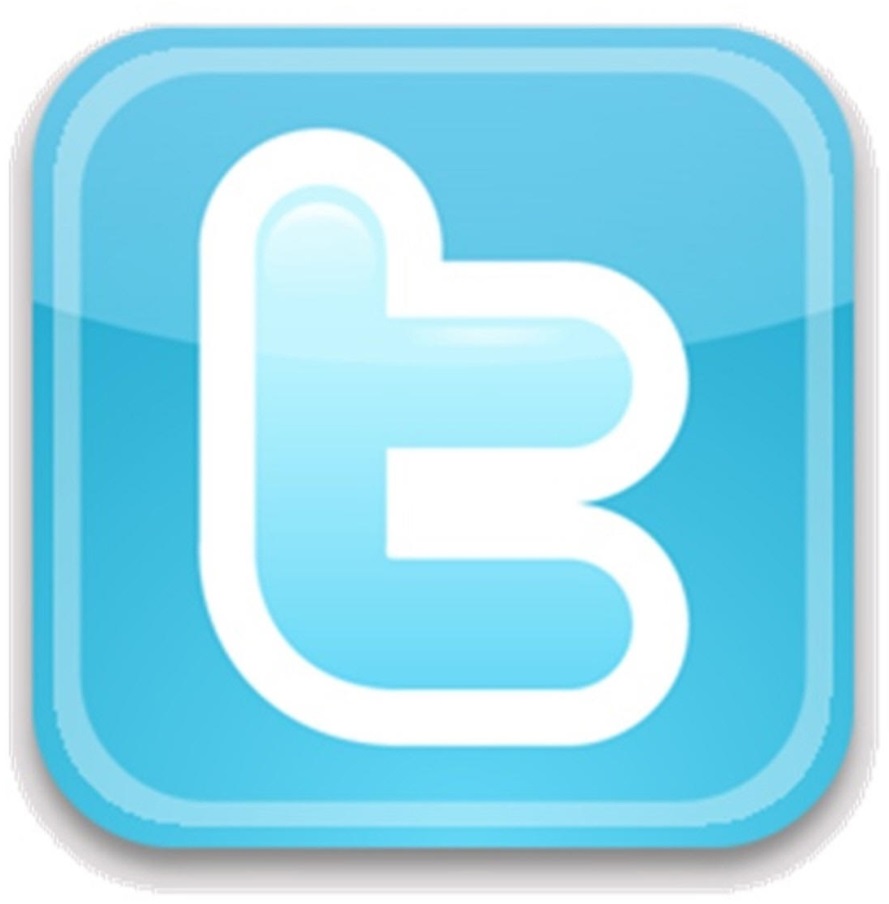 Twitter is a conversation network.  Answer customer inquiries FAST.
YouTube is the 2nd largest search engine
From a total marketing perspective YouTube is one of the most important and beneficial tools that is available today.
Owned by Google.
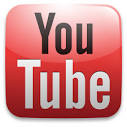 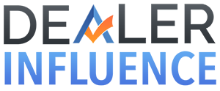 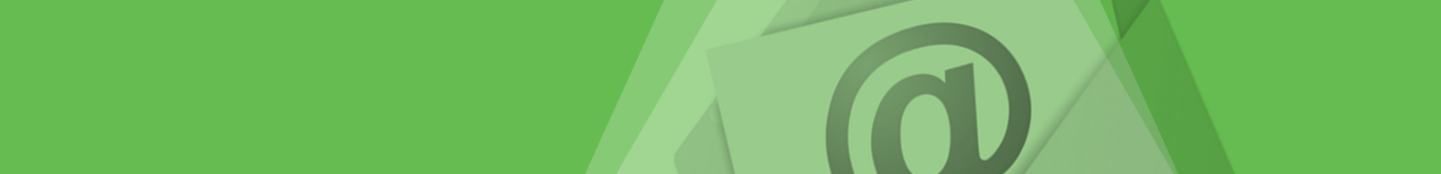 Incorporate videos into your posts to increase exposure.
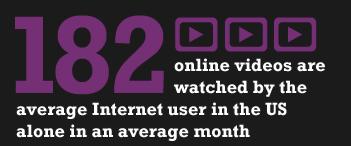 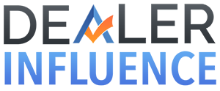 LinkedIn is a great way to connect with local business owners.

Purchase a database of all the business owners in your area and then add them to your LinkedIn account.
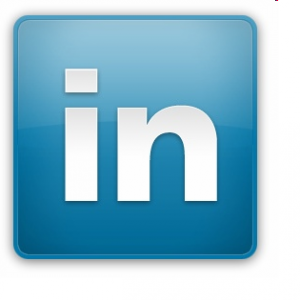 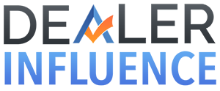 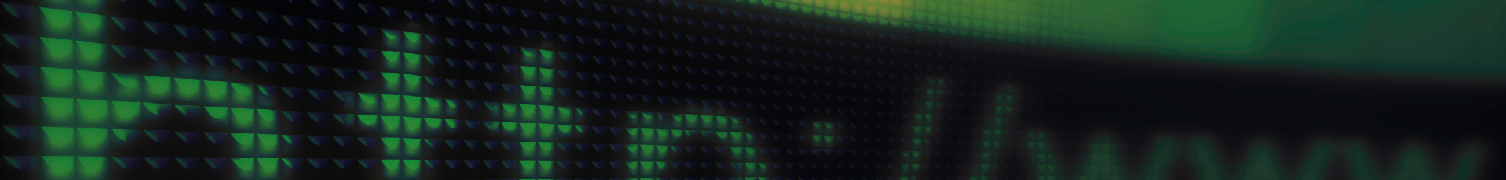 Why is Yelp Important?
Yelp has emerged as a major player in the online review space and has the ability to post directly to Facebook and other social media favorites.
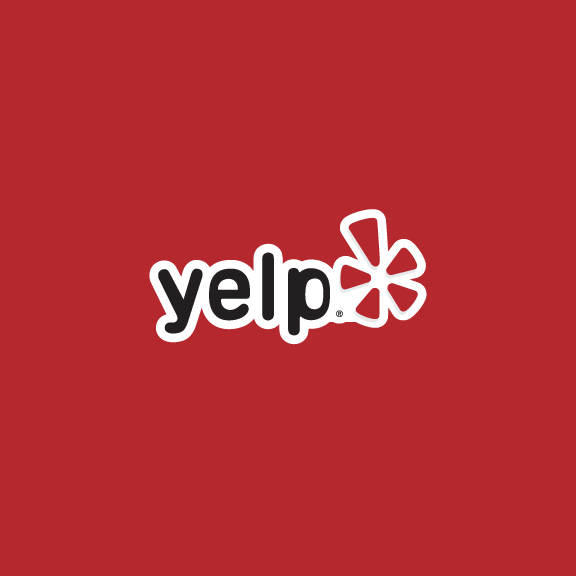 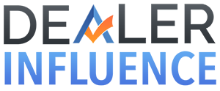 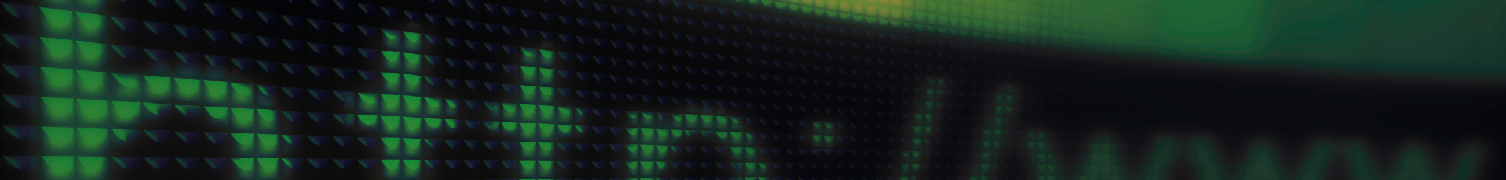 Yelp Is Connected to Siri
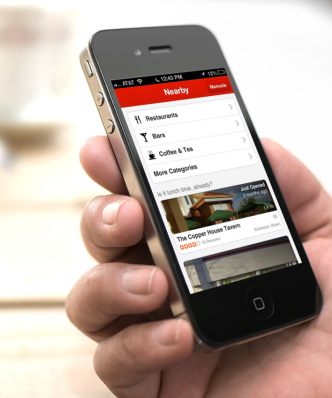 Half of all Smart Phone Owners have a iPhone.
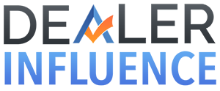 The POWER of Pictures
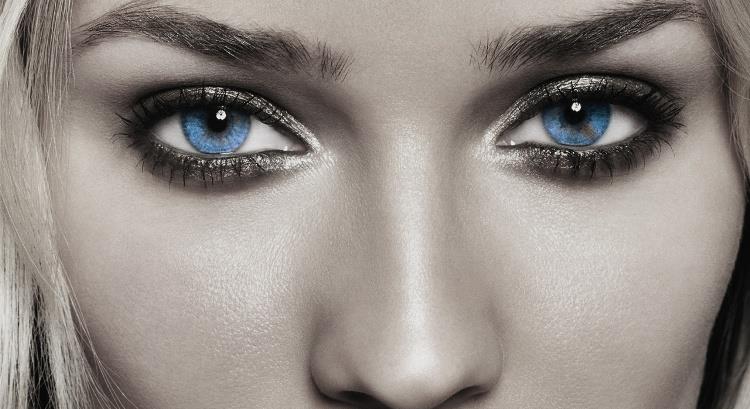 A picture says a thousand words and image-based social media is growing.
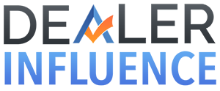 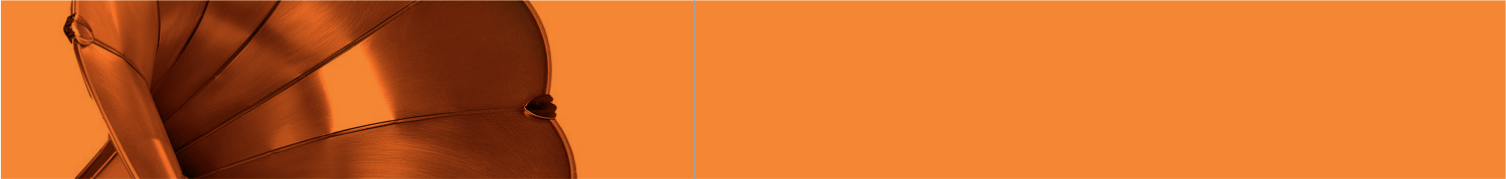 Pinterest
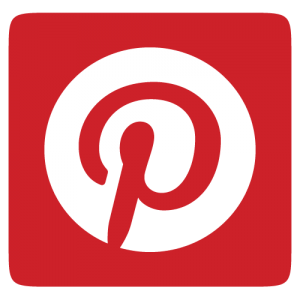 Most popular social network for women
Recently rolled out “Pinterest for Business” feature
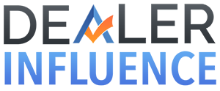 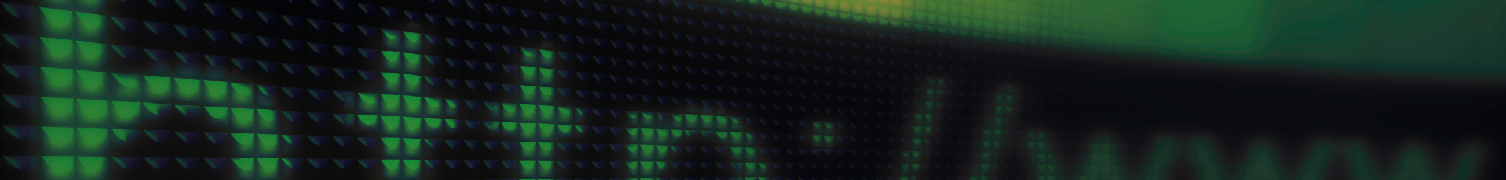 Instagram
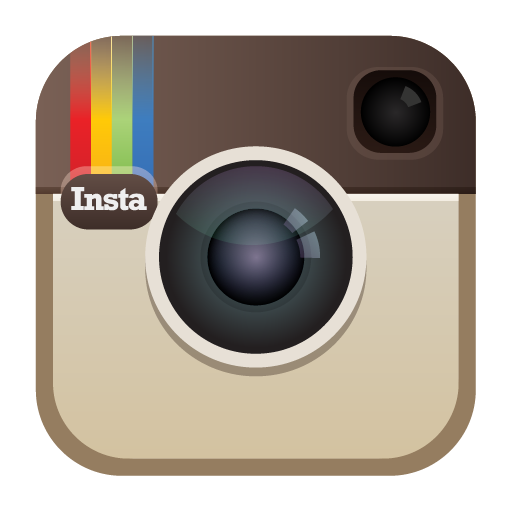 Instagram is popular with a younger demographic 
Owned by Facebook
Your goal is to promote a lifestyle and family time is a key component.
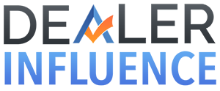 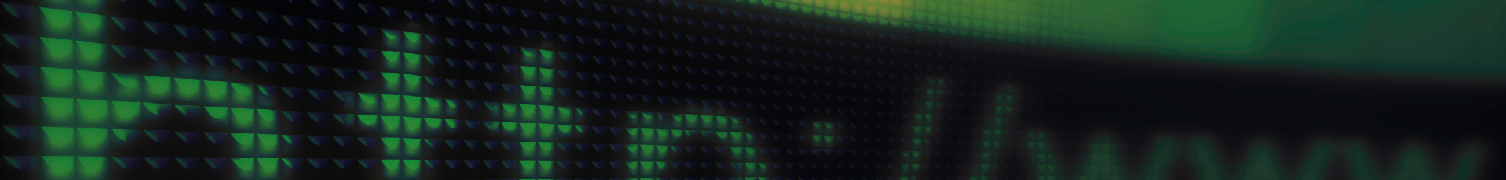 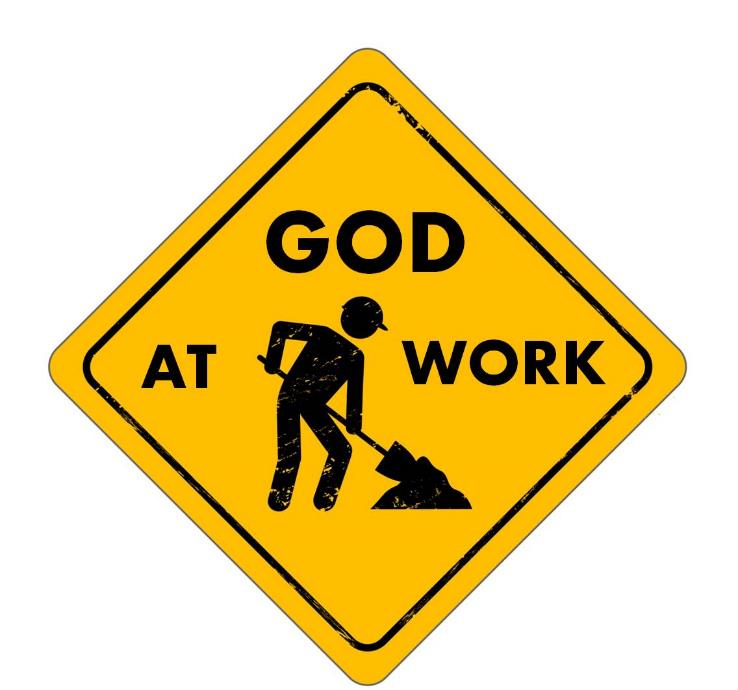 Developing a
 Plan and
 Best Practices
Dealership
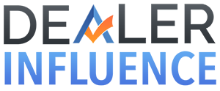 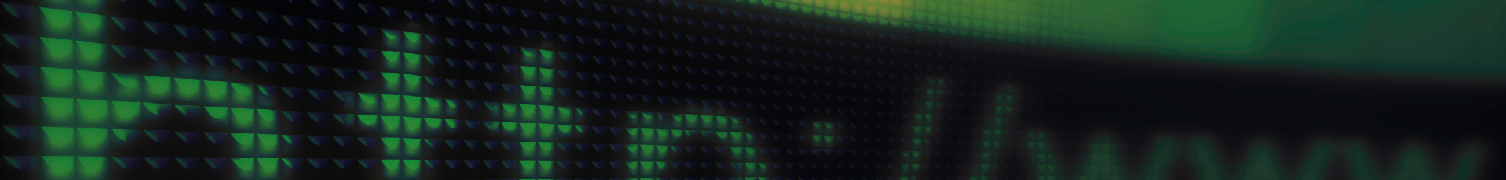 Claiming Your Social Sites
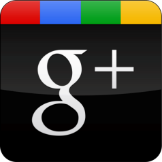 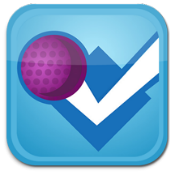 It is imperative you claim ALL social sites with consistent credentials (Name, Address, Phone)
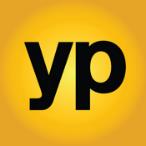 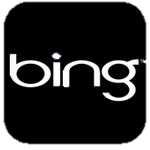 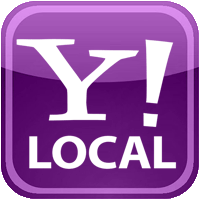 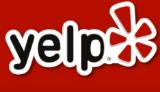 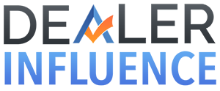 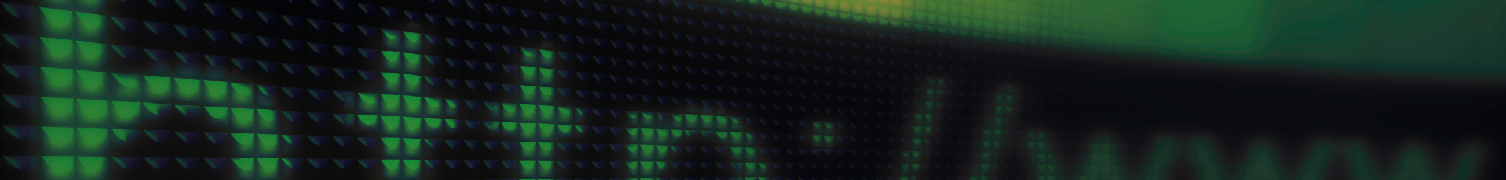 Are Your Posting on Multiple Social Sites?
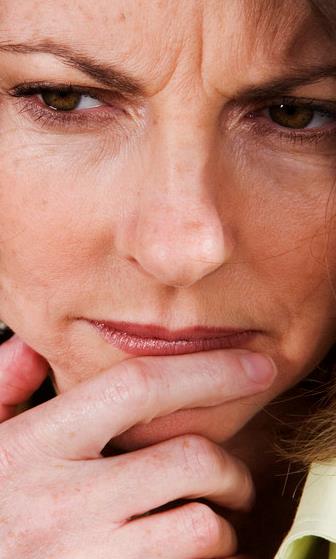 You need to be active on more than one channel
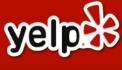 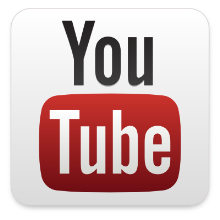 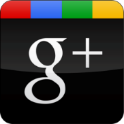 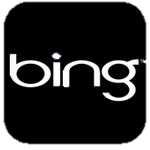 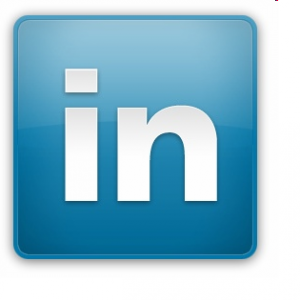 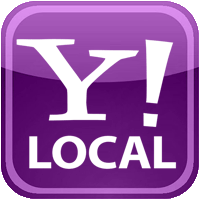 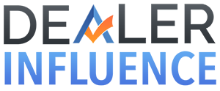 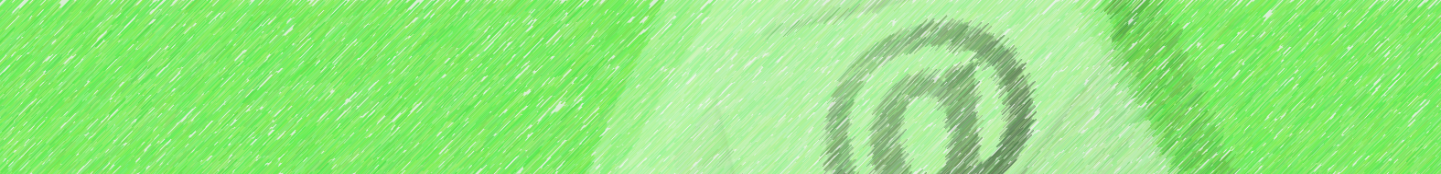 Don’t SPAM…
Do social the correct way, don’t connect accounts 
and post the same message.

Tailor your message for each account.
Instagram and Pinterest are for images
YouTube is for video
Twitter limits you to 140 characters
Facebook is for longer posts
Ask Your Customers If They Are Happy
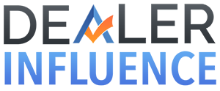 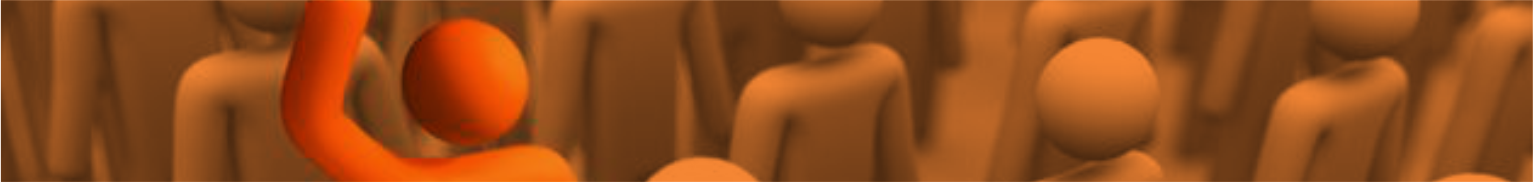 SEO Algorithm Incorporated Into Review Sites
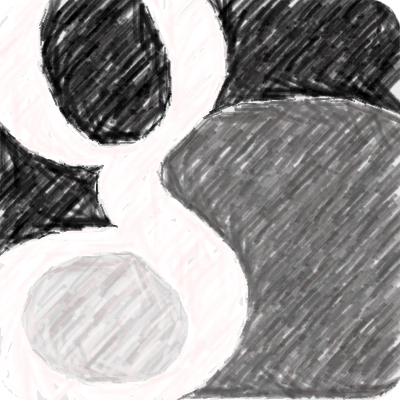 Develop different audiences and send the same message for each audience.
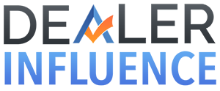 In all your emails, provide a way to get feedback Privately
Follow the 80/20 rule

80% of your posts are social
20% are about inventory

Talk about all of the great things that you do
in the community.  Build your brand reputation
and the customers will follow.
Source: Bright Local 2014
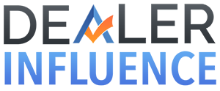 In all your emails, provide a way to get feedback Privately
Don’t just link to vehicles.  
Just like email does not sell motorhomes, social does not either.  If all you do is post inventory you will lose the fans and followers you have worked so hard to gain.

Engage don’t pitch!
Source: Bright Local 2014
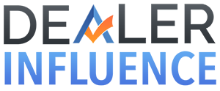 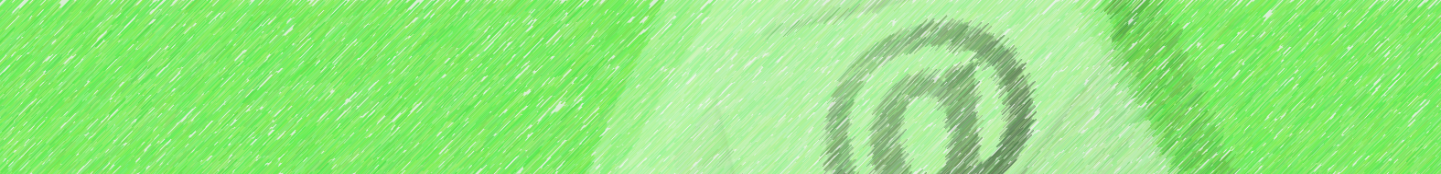 Develop a brand personality….  
Social should be fun
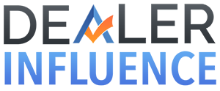 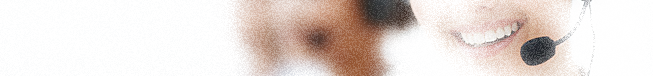 Monitor, Listen and Respond
Fans post on brand’s social media to get a response
86% of Facebook user and 71% of Twitter users expect a response within the same day
42% expect response within 60 Minutes
32% expect a response within 30 Minutes
Ask Your Customers If They Are Happy
Consumers are looking
Buyers get started on dealer's website or Facebook page
Look for the capability of booking appointments online
Finding deals and latest specials through Facebook and Twitter
Want to get a head start on negotiating through interaction
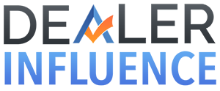 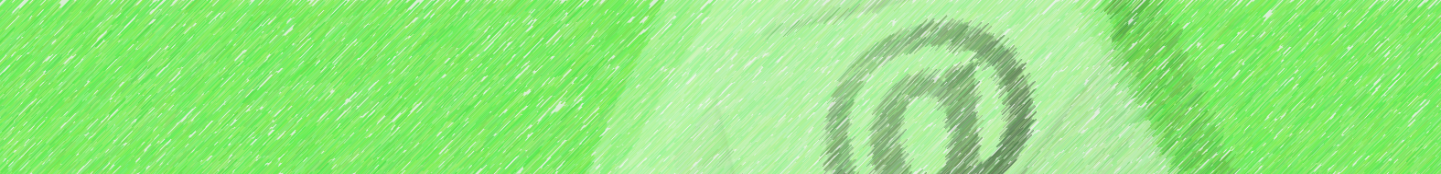 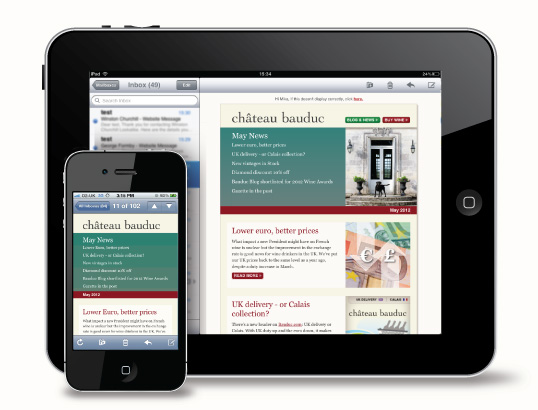 Mobile is a key component of
Social Media Marketing.
Source:  Returnpath
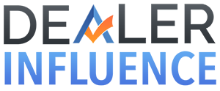 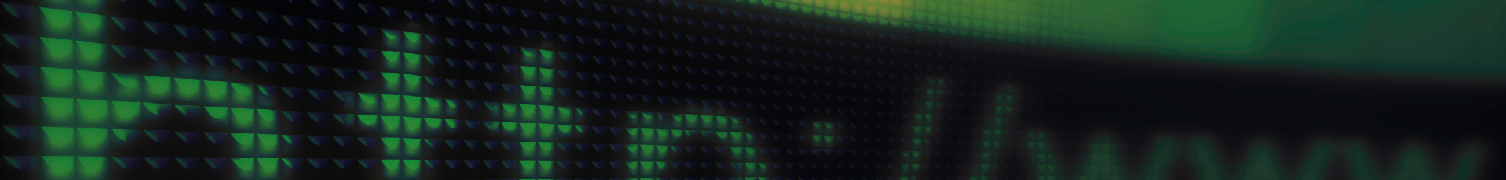 The Mobile Shopper:
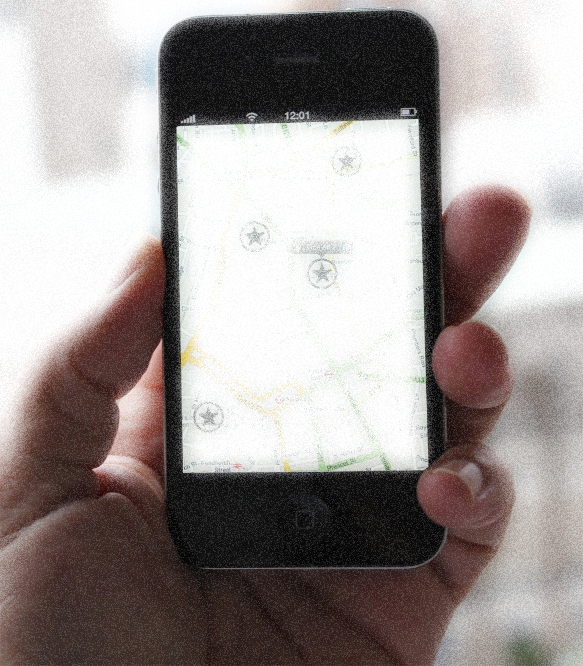 51% of shoppers use their mobile device to look up price, payments and offers
29% researched inventory on mobile device
17%
51%
29%
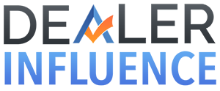 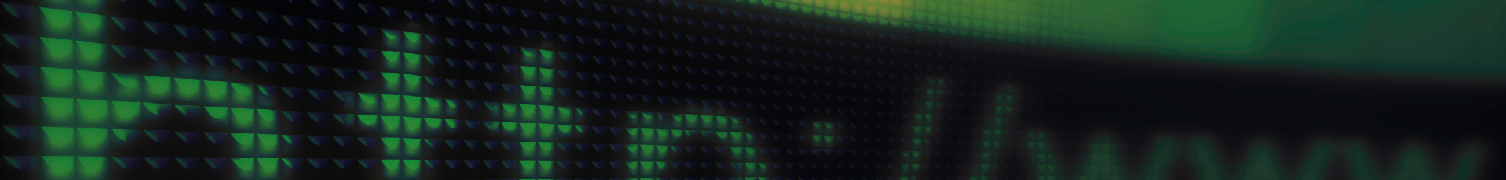 Build your audience with your current leads
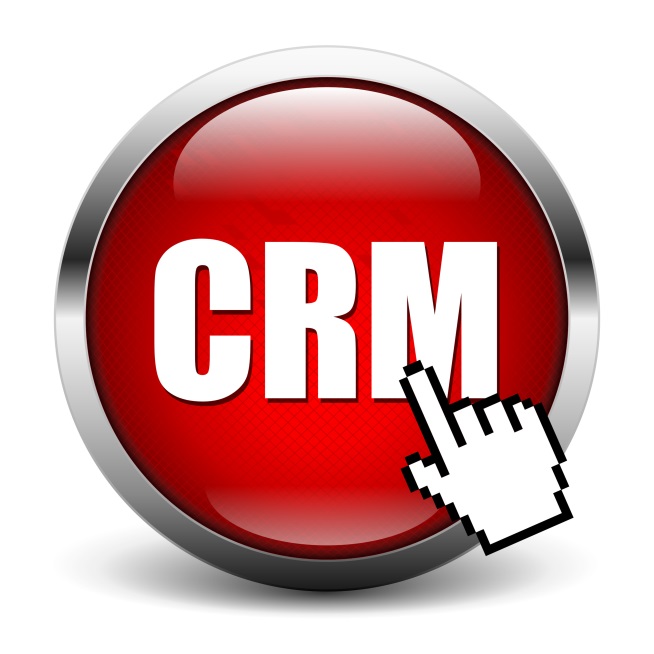 Use the leads in your CRM to build your audience.
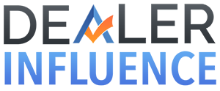 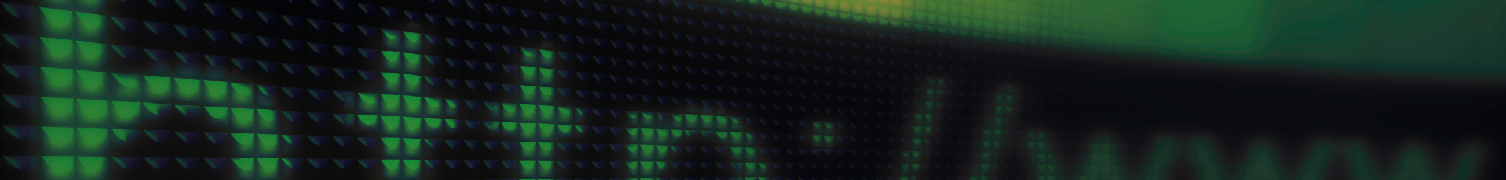 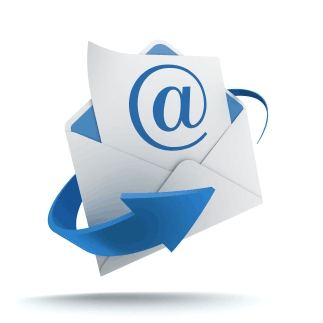 Use email marketing to invite them to follow you.

Contests are a great tool as well.
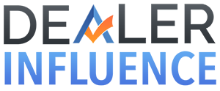 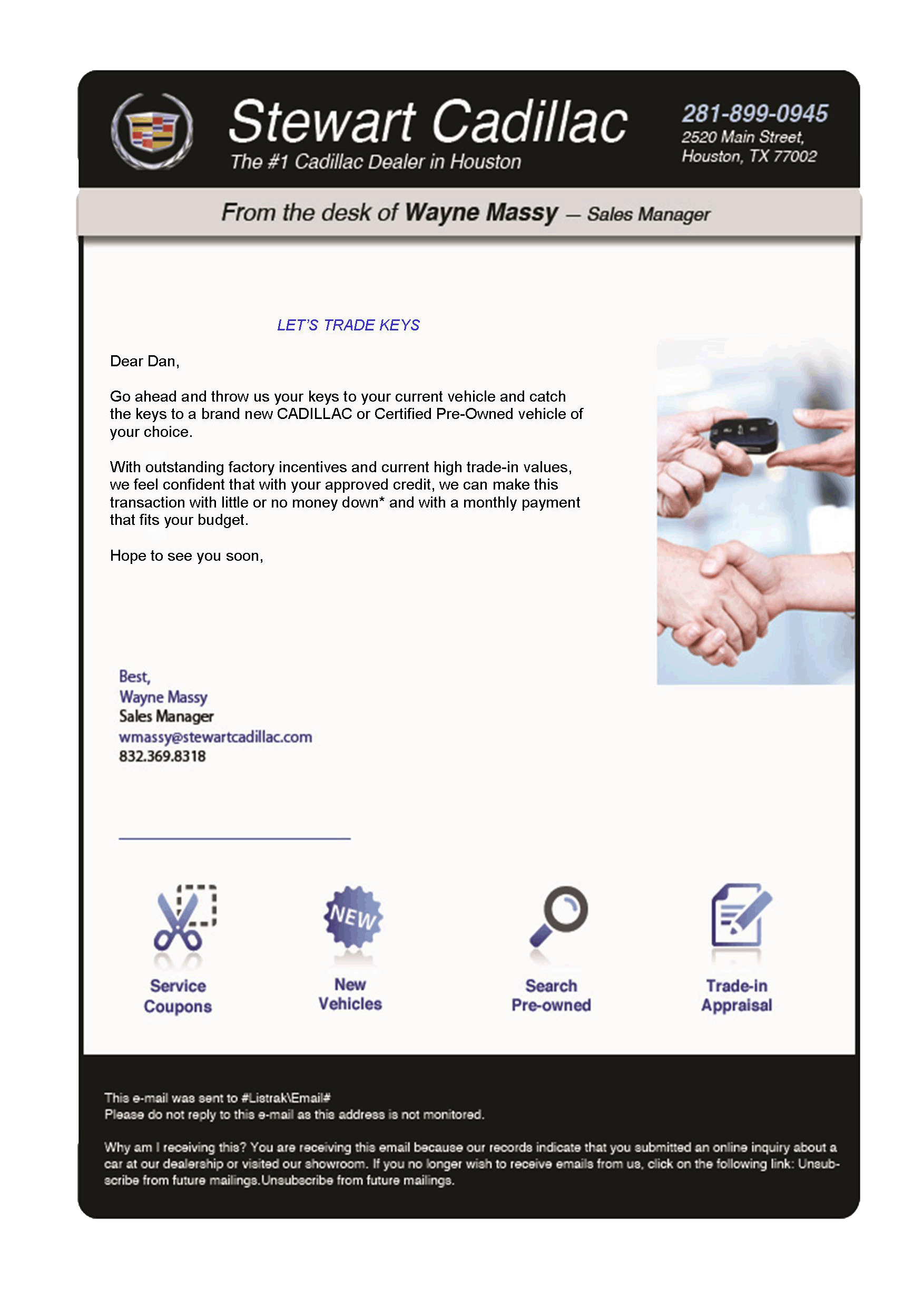 Use professional 
HTML emails and 
track the results.
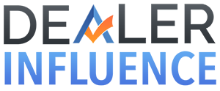 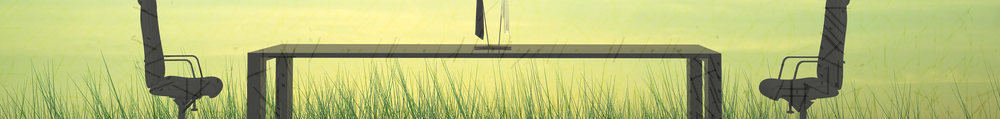 By developing a social media plan and budget you will be
able to reach more prospects  and drive more sales.
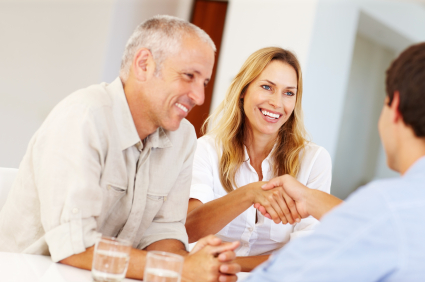 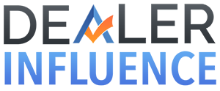 Monitor, Listen and Respond
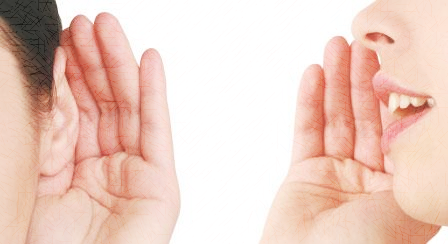 Source: Bright Local 2014
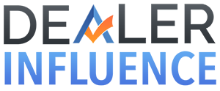 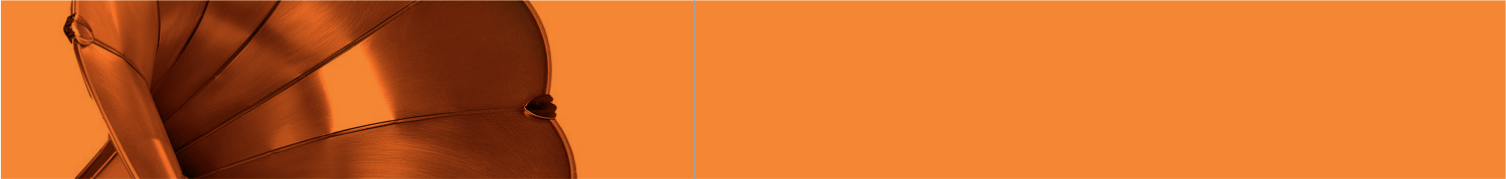 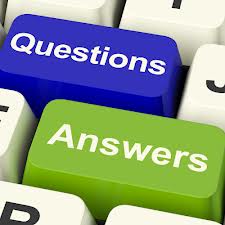 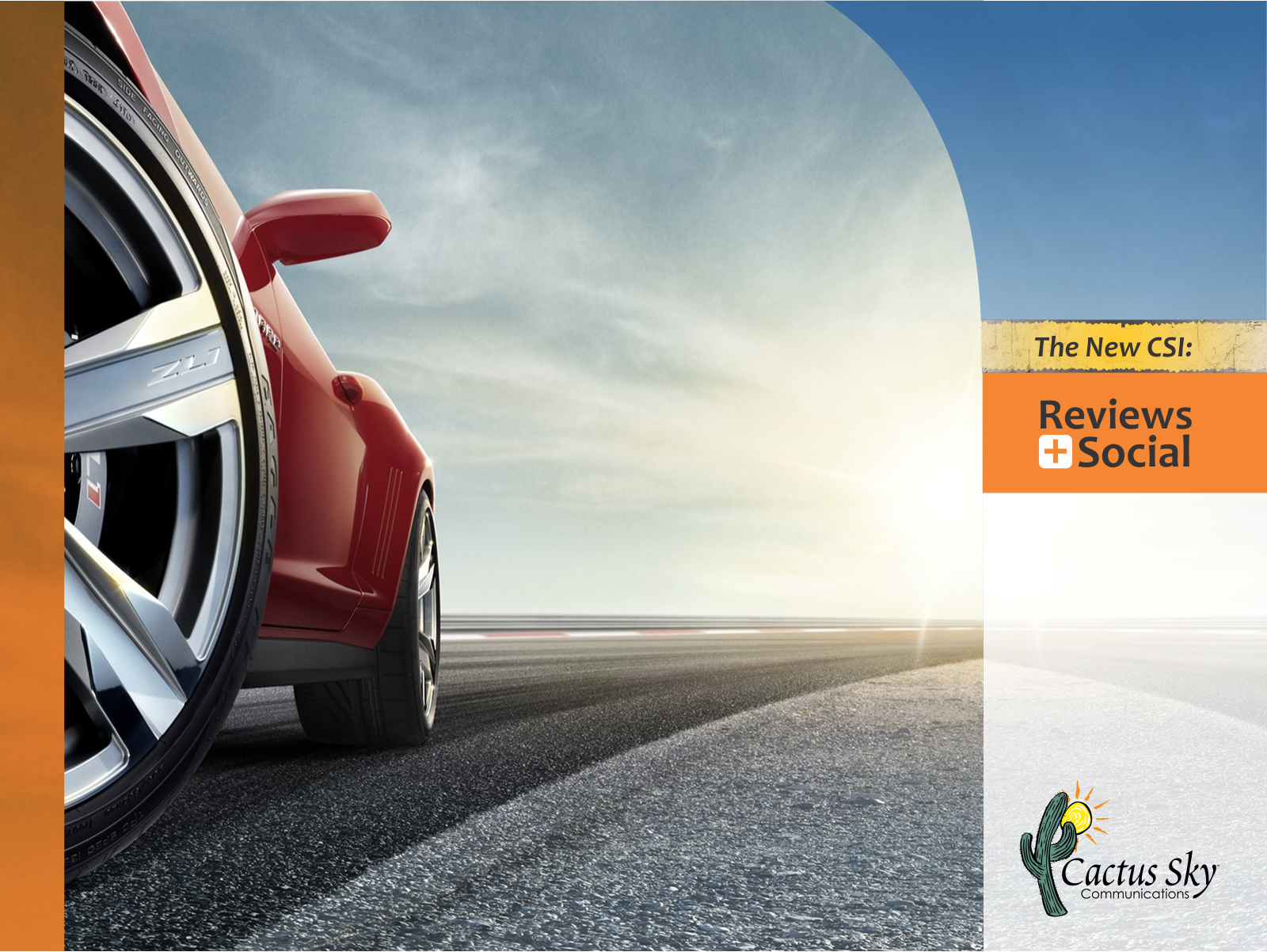 Peter “the Webdoc” Martin
941.756.1932 office
954.205.7716 cell
peter@cactusskydigital.com
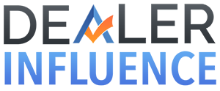